L’apoderament de la família: el vincle i la gestió del conflicte
Alba Soria Arbiol (psicòloga i psicopedagoga – Associació Invia) 
Lorena Domínguez i Liébana (mediadora familiar – Associació Invia)
ESPAI APRENDRE Associació invia
L’Espai Aprendre es troba dins del Servei d’Atenció a Famílies i Infància (SAFI). Neix l’any 2010, després de detectar en altres projectes de l’entitat (casa d’acollida, inserció i formació d’adults, joves en pisos tutelats,...) que els infants i adolescents necessitaven un suport i acompanyament per fer front a les matèries escolars. S’inicia realitzant l’atenció a la seu d’Invia. L’any 2017, s’inicia el projecte UBUNTU en què es realitza la intervenció en els centres escolars del barri del Poblenou de Barcelona.
OBJECTIU
Prevenir el fracàs escolar en alumnes amb necessitats educatives derivades de trastorns d’aprenentatge, risc d’exclusió social o han viscut processos migratoris. Acompanyament a les seves famílies.
PROFESSIONALS
Professionals formats en els àmbits de la psicologia, psicopedagogia, magisteri i amb experiència en l’atenció amb famílies amb risc d’exclusió social. Suport d’equip de voluntaris.
ATENCIÓ A
Infants i adolescents entre els 6 i 18 anys que estiguin estudiant estudis obligatoris i acompanyament a les seves famílies.
ESPAI APRENDRE Associació invia
METODOLOGIA DE TREBALL: ATENCIÓ INTEGRAL A LES FAMÍLIES
FAMÍLIES
Orientació psicoeducativa i oferir estratègies per a acompanyar als seus fills/es en els processos d’aprenentatge. 
Detectar necessitats i derivar a serveis per donar suport a aquestes (orientació laboral, atenció psicològica, etc.)
Treball en xarxa amb altres professionals que intervenen amb la família i l’alumna.
INFANT/
ADOLESCENT
Pla de treball revisable i flexible. 
Seguiments I/A 
Seguiments família
Acompanyament en les seves necessitats educatives (Reforç escolar).
Altres serveis (Escola, Institut, SSAP, EAP, CSMIJ,…)
ESPAI APRENDRE
ESPAI APRENDRE Associació invia
TREBALL EN XARXA AMB ALTRES PROFESSIONALS
FORA INVIA
ESCOLA
INSTITUT
SSAP
EAP 
CSMIJ
(Altres)
DINS INVIA
Altres serveis del SAFI (Espai Psicologia i 
SOMIA)
SIF (Inserció sociolaboral).
ESPAI APRENDRE
Les derivacions poden ser directes (la pròpia família) o a través dels professionals amb els que treballem en xarxa. En cas que es detectin altres necessitats es deriva al servei al qual es puguin atendre.
ESPAI APRENDRE Associació Invia
Al llarg de la intervenció, es poden detectar necessitats en les Famílies i els infants/adolescent susceptibles de ser ateses des d’altres serveis del SAFI. Aquestes poden provenir tan a través de la demanda de la pròpia família, detecció pels professionals de l’Espai Aprendre, així com a través del treball en xarxa amb altres professionals.
Observacions en els infants/adolescents  i les seves famílies que poden motivar una derivació als altres serveis del SAFI:
Relació de la família amb l’infant i/o adolescent
Aspectes físics de l’infant/adolescent
Aspectes conductuals i emocionals de l’infant/adolescent
Aspectes cognitius de l’infant/adolescent
Socialització de l’infant/adolescent amb els iguals i els adults
ESPAI APRENDRE Associació Invia
Relació de la família amb l’infant i/o adolescent
La família manifesta una imatge negativa de l’infant o adolescent.
No assistència de la família a les reunions amb els professionals. 
Acompanyen tard als infants i els venen a recollir tard sovint. 
Dificultats en l’acompanyament i suport de l’infant/adolescent en aspectes, emocionals, acadèmics, cura, etc. 
La família manifesta dificultats en la gestió de normes i els límits vers als seus fills o toleren els comportaments de l’infant i/o adolescent sense posar límits. 
Conflictes entre pares separats en els quals s’utilitza a l’infant o no se’l preserva del conflicte. 
La família no justifica les faltes d’assistència. 
La família mostra dificultats per a establir un vincle afectiu i segur vers als fills/es.
ESPAI APRENDRE Associació Invia
Aspectes físics de l’infant i/o adolescent
L’I/A  es mostra cansat i/o s’adorm a classe. 
L’I/A es queixa sovint de que no es troba bé (mal de panxa, mal de cap...).
Aspectes cognitius de l’infant i/o adolescent
L’I/A presenta dificultats d’aprenentatge i un baix rendiment escolar.
L’I/A presenta dificultats d’atenció i concentració. 
L’I/A es mostra dispers.
Aspectes relacionats amb la socialització de l’I/A
L’I/A presenta dificultats de relació amb els iguals i/o mostra dificultats en les habilitats socials.
L’I/A presenta dificultats de vinculació amb els adults referents del servei.
ESPAI APRENDRE
Aspectes conductuals i emocionals de l’infant i/o adolescent
L’I/A presenta una conducta agressiva física i/o verbal contra terceres persones o cap a objectes. 
L’I/A presenta es relaciona amb un grup d’amics i amigues conflictiu. 
L’I/A presenta fa crides d’atenció a l’aula. 
L’I/A presenta mostra dificultats en seguir i acceptar les normes i els límits.
L’I/A presenta es mostra inquiet, neguitós.
L’I/A presenta transgredeix les normes, realitza conductes de provocació. 
L’I/A mostra dificultats en l’autocontrol/impulsivitat. 
L’adolescent presenta consum de tòxics. 
L’I/A comet petits furts.
L’I/A plora sovint sense causa aparent o es mostra trist. 
L’I/A presenta un desmotivació vers als aprenentatges i els seus estudis.
L’apoderament de la família: el vincle i la gestió del conflicte
SERVEIS D’ATENCIÓ A LA FAMÍLIA i LA INFÀNCIA
La mirada del professional sempre està centrada en el benestar dels i les menors d’edat
El marc d’actuació és detectar i gestionar situacions que generin malestar en els i les infants o adolescents
El focus de treball és el treball sobre el vincle segur entre pares/mares i fills o filles
L’objectiu és retornar la responsabilitat als progenitors i enfortir la confiança familiar, a partir de la reflexió, l’apoderament i la gestió dels conflictes
No es treballa en relacions on hi hagi maltractament físic o violència de gènere
Telèfon Infància Respon
SOMIA
Espai Psicologia
Espai Mediació
Projecte Endavant
Projecte Olimpo
Espai Aprendre
Escola de Pares
L’apoderament de la família: el vincle i la gestió del conflicte
TIPUS DE VIOLÈNCIES A LES FAMÍLIES

Física
Sexual
Econòmica
Ambiental
De gènere 
Intergeneracional
Entre diferents membres de la família
Relacions maltractants
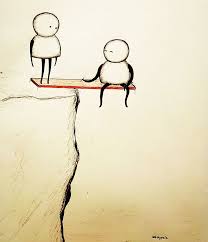  Totes tenen una vessant psicològica i comporten un fracàs de la part emocional
L’apoderament de la família: el vincle i la gestió del conflicte
TIPUS DE VIOLÈNCIES A LES FAMÍLIES
Nota: Gràfiques creades a partir de les dades extretes de la pàgina web del Departament de treball, afers socials i família, corresponents al 2016
L’apoderament de la família: el vincle i la gestió del conflicte
RELACIONS PSICOLÒGICAMENT MALTRACTANTS
Conductes disruptives en el/la menor d’edat
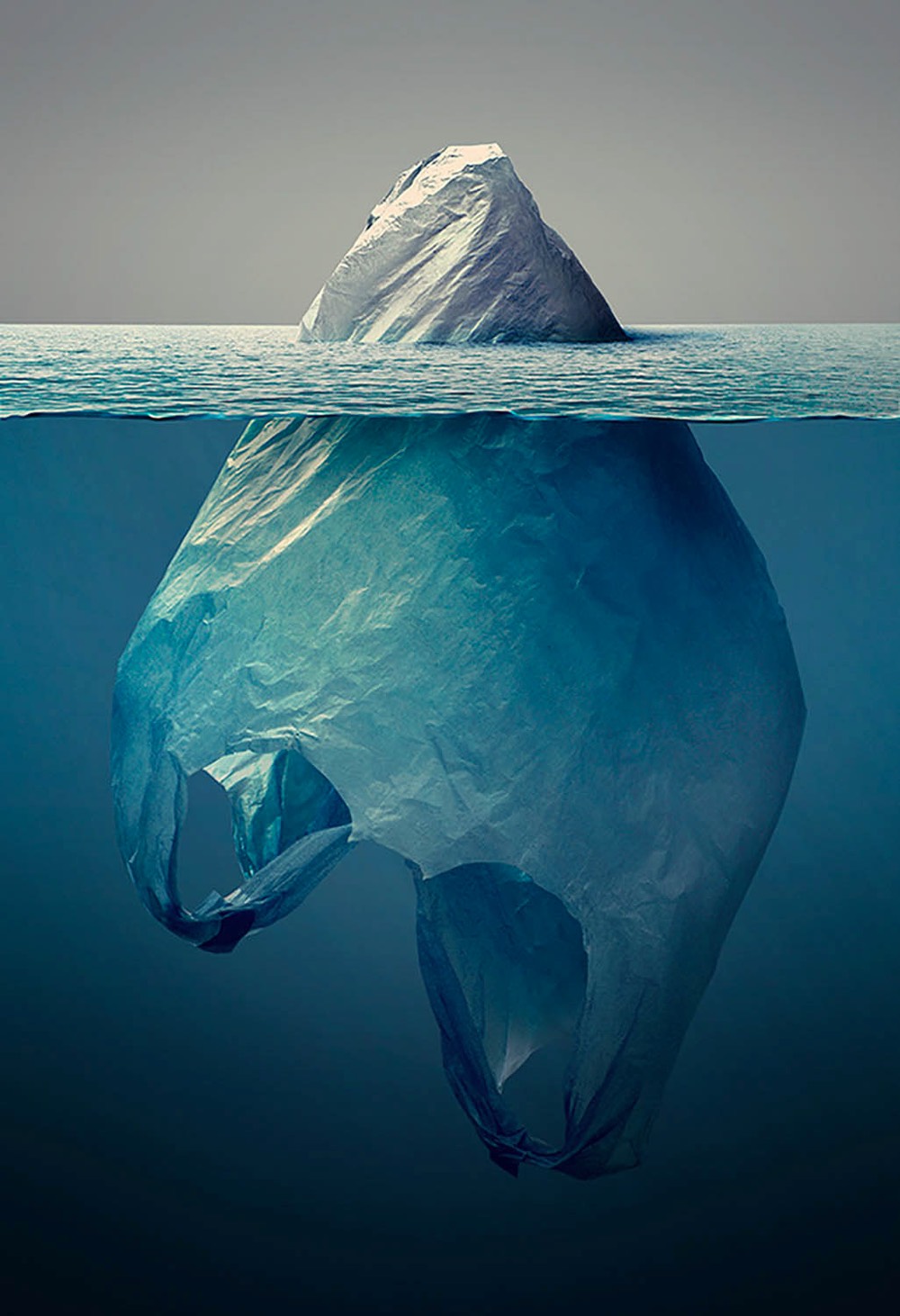 Malestar emocional
Fracàs escolar...
Conflictes entre la parella parental
Deprivació emocional
Violència de gènere
Conductes negligents
Conflictes intergeneracionals
L’apoderament de la família: el vincle i la gestió del conflicte
IMPACTE DE LA VIOLÈNCIA DE GÈNERE EN LES RELACIONS MATERNO-FILIALS*

Desautorització i deslegitimació de la mare 
Manca d’autoestima i disminució de les pròpies capacitats maternals
Adultització dels fills o filles
Activació del cicle de la violència intergeneracional*
Autoprotecció dels fills o filles
Ús dels infants i adolescents en el manteniment de la violència
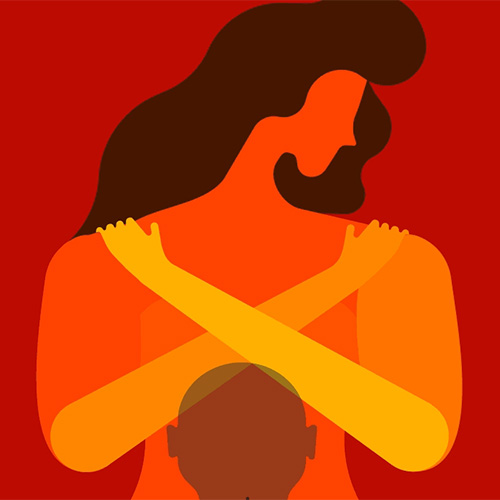 L’apoderament de la família: el vincle i la gestió del conflicte
CONFLICTES ENTRE LA PARELLA PARENTAL / La triangulació*
Els/les menors d’edat:
Aliances amb un dels progenitors
Adultització
Conductes disruptives

Els progenitors:
Prioritzen els seus interessos al dels fills o filles
Utilitzen l’aliança del fill o filla
Focalitzen la responsabilitat del conflicte en l’infant o adolescent
Progenitor 1
Progenitor 2
Fills o filles
L’apoderament de la família: el vincle i la gestió del conflicte
DEPRIVACIÓ EMOCIONAL
Els/les menors d’edat:
Sentiments de culpa i fracàs
Conductes exigents 
Fets autoagressius o heteroagressius

Els progenitors:
No donen importància als aspectes valoratius dels seus fills o filles
Poden anteposar les seves necessitats a les dels infants o adolescents
Tipus de parentalitat sobreprotectora o autoritària
Reconeixement
Mostres d’afecte
L’apoderament de la família: el vincle i la gestió del conflicte
SITUACIONS NEGLIGENTS
Els/les menors d’edat:
Vincle insegur amb els pares o mares
Estat anímic depressiu / apàtic
Conductes heteroagressives
Fets vandàlics

Els progenitors:
Manca d’habilitats parentals
Dificultats de col·laboració amb els professionals de referència
Història de desprotecció prèvia
Reconeixement
Mostres d’afecte
L’apoderament de la família: el vincle i la gestió del conflicte
RECEPCIÓ DE LA FAMÍLIA – La primera visita

Informar del servei i el marc d’actuació
Escoltar la demanda
Conèixer les relacions familiars
Explorar el/s conflicte/s i el seu recorregut
Saber quines vies de solució han provat i com han funcionat
Preguntar si hi ha altres serveis intervenint
Reformular, si s’escau, la demanda inicial i acordar la línia de treball 

 En aquesta primera visita és molt important iniciar el vincle terapèutic*, a partir de l’escolta activa, l’empatia i el reconeixement sobre el seu malestar i allò que han fet per millorar la situació de conflicte
L’apoderament de la família: el vincle i la gestió del conflicte
COM ACTUEM?
L’apoderament de la família: el vincle i la gestió del conflicte
COM ACTUEM?
Conflictes entre la parella parental
Acompanyament i/o teràpia infants i adolescents
Mediació i/o teràpia familiar
Mediació entre progenitors
L’apoderament de la família: el vincle i la gestió del conflicte
COM ACTUEM?
Deprivació emocional
Acompanyament i/o teràpia infants i adolescents
Orientació a pares i/o mares
Mediació i/o teràpia familiar
L’apoderament de la família: el vincle i la gestió del conflicte
COM ACTUEM?
Situacions negligents
Orientació a pares i/o mares
Acompanyament i/o teràpia infants i adolescents
L’apoderament de la família: el vincle i la gestió del conflicte
COM ACTUEM?
Conflictes entre la parella parental
Situacions negligents
Deprivació emocional
Rescatant i potenciant les capacitats pròpies de la família
L’apoderament de la família: el vincle i la gestió del conflicte
LES CAPACITATS DE LES FAMÍLIES
L’apoderament de la família: el vincle i la gestió del conflicte
REPTES FORMATIUS:
Infància en risc (detecció d’indicadors de risc)
Violència de gènere i l’impacte que té en els fills i filles
Cicle de la violència intergeneracional
Triangulació dels infants i/o adolescents 
Teràpia sistèmica
Mediació transformadora i model ecosistèmic
Vincle terapèutic
Avaluació de processos
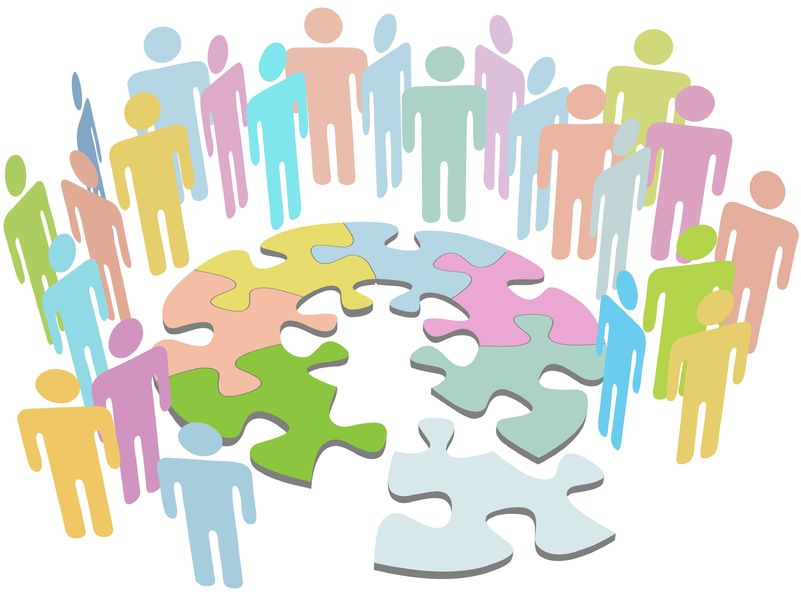 L’apoderament de la família: el vincle i la gestió del conflicte
BIBLIOGRAFIA DE REFERÈNCIA
Alusoos, G. (2010) Activar les capacitats de la família. Educar, núm. 45, pp 9-20. Barcelona: Universitat Autònoma de Barcelona

Aroca-Montolío, C.; Lorenzo-Moledo, M.; Miró-Pérez, C. (2014) La violencia filio-parental: un análisis de sus claves. Anales de Psicología, vol. 30, nº 1, pp 157-170. Murcia: Universidad de Murcia

Gobierno de Canarias. (2012). Guía de intervención con menores víctimas de violencia de género.

Linares, J.L. (2002) Del abuso y otros desmanes: El maltrato familiar, entre la terapia i el control. Barcelona: Paidós

Linares, J.L. (2017) La personalidad y sus trastornos desde una perspectiva sistémica. Clínica y Salud, vol. 18, nº3, pp 381-399. Madrid: Colegio oficial de psicólogos. 

Parkinson, L. (2005) Mediación familiar. Teoría y práctica: Principios y estrategias operativas. Barcelona: Gedisa, S.A.

Xarxa Comarcal Infància i Adolescència Garraf (2014). Protocol per a l’abordatge de situacions de risc i/o maltractaments greus a la infància i l’adolescencia.